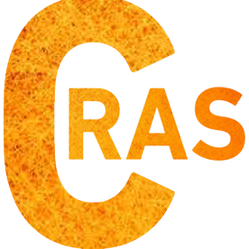 Presentation 
Title
University XX
Presented by Prof....
CRAS Conference 2023
Paris - September 11-13, 2023
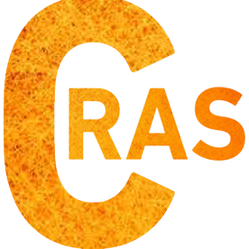 Slide title
Slide body
1
CRAS Conference 2023